Welcome to my...place - Vrlika, National Park Brijuni and National Park Plitvice Lakes
The source of the Cetina River
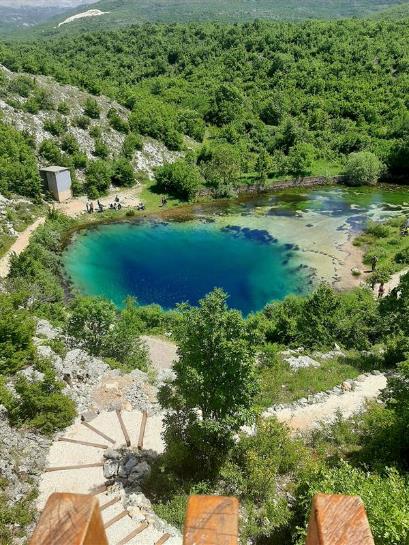 This beautiful nature’s blue eye is the source of the Cetina river. Rising from a spring at Milasevo near a small village called Cetina, 7 kilometres north of Vrlika, it flows 101 kilometres to the Adriatic Sea. 
This karst spring of the Cetina river is more than 150 meters (490 feet) deep.
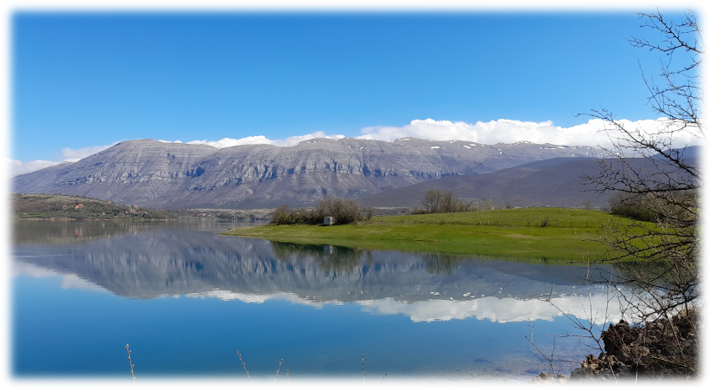 Nature Park Dinara Mountain
Prozor Fortress
Peruča Lake
Please, open this link and watch the whole presentation of our hometown Vrlika.
https://sway.office.com/cGyrVcvzT8P9OR2B?ref=Link&loc=play

Let’s move to two other beautiful places in Croatia, both National Parks – first the Brijuni Islands and then the Plitvice Lakes.